Tri-Trophic Digitization TCN
Plants, Herbivores, and Parasitoids
North American Biota
Plants: 20 families, 8,066 species
Hemiptera: 11,150 species
Hymenoptera: 1,039 species
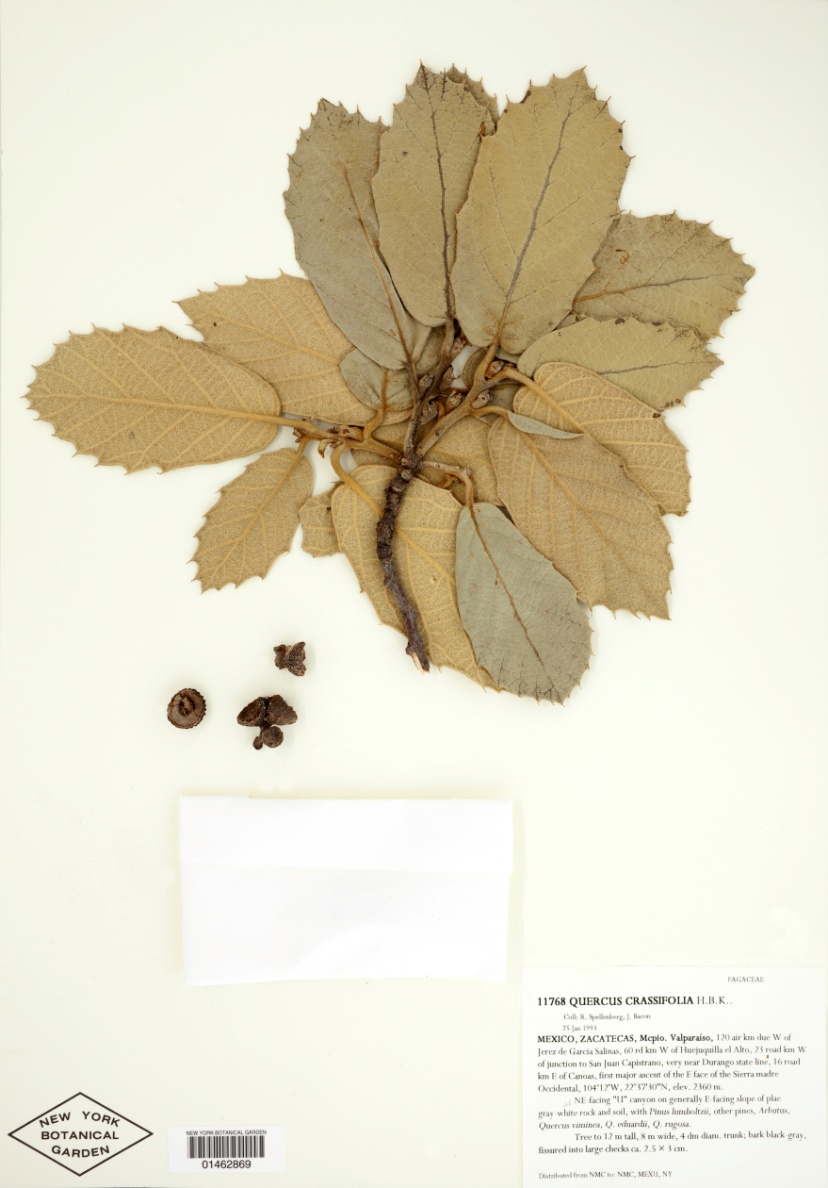 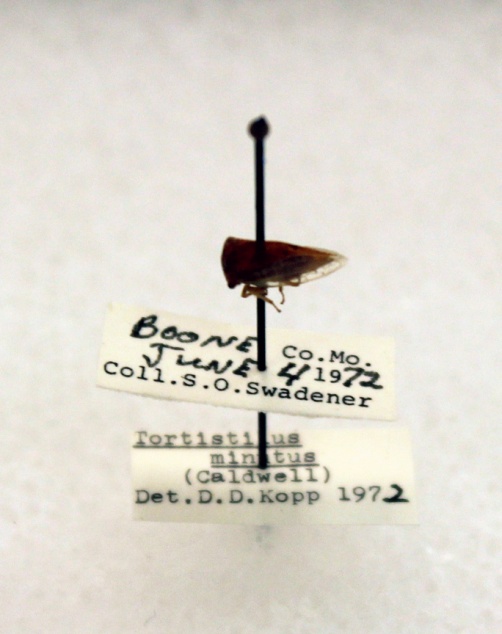 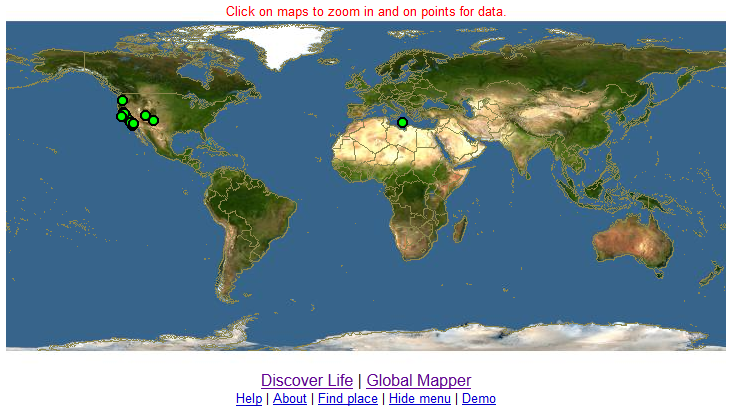 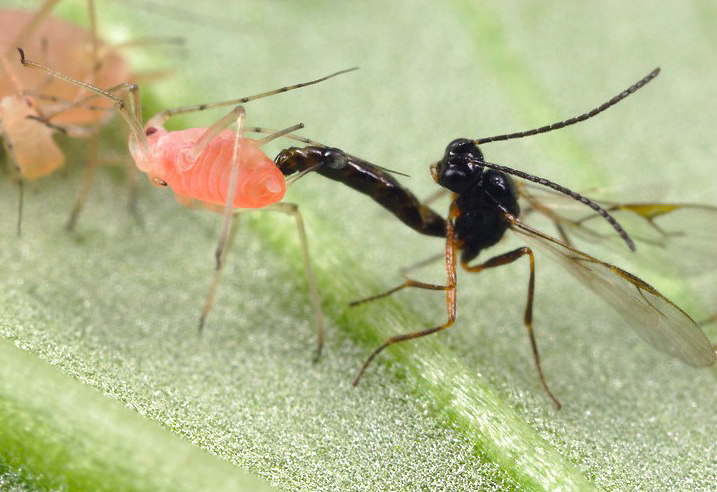 Photo: www.alexanderwild.com